Operating Systems – Memory management
Péter Györkehttp://www.mit.bme.hu/~gyorke/
gyorke@mit.bme.hu

Budapest University of Technology and Economics (BME)
Department of Measurement and Information Systems (MIT)




The slides of the latest lecture will be on the course page. (https://www.mit.bme.hu/eng/oktatas/targyak/vimiab00)These slides are under copyright.
The main blocks of the OS and the kernel (recap)
System processes
User processes
Non-protected
(user)
System libraries
Systemcall interface
I/O operations
Communications
Process management
Protected
(system)
IT handler
Memory manager
Device managers
Loader
Scheduler
Hardware devices
Data structures of the tasks (recap)
Activities performed by programs
Tasks have state and life-cycle
Tasks have own and administrative data structures
Program data (in the task’s memory range)
Code
Static allocated data
Stack: temporary storage, e.g. for function calls
Heap: runtime (dynamic) allocated memory space
Administrative data (managed by the kernel)
Task (process, thread) descriptor
Unique ID (PID, TID)
State
Context of the task: the descriptor of the execution state
Program counter, CPU registers
Scheduling information
Memory management state (MMU state)
Owner and permissions
I/O state information
Stack
Free memory
Heap
Static data
Code
PID
State
Context
Permissions
I/O state
…
Separation of the tasks (abstract virtual machine concept)
The ideal scenario: every task runs independent of each other
No effects on other tasks
It seems they running on a separate machine (resources)

In the reality: not enough resources for each task
They have to share the resources (CPU, memory, etc.)
Goal: the task (and the user) don’t notice this
The kernel provides an abstract virtual machine for the tasks (virtual CPU and memory)
A typical multi-programmed system
M processor (1<= M <= 8), N task (N > 10-100)
More task than processor (N >> M)
N abstract virtual machines have to be assigned to the physical resources
In a way that the tasks don’t the existence of other tasks, but still sharing the common resources

Complex activities require more than one task: this makes the situation more complex
Communication (IPC) and cooperation schemas have to be provided
Memory management
Storing and managing task’s data structures in the RAM
Code and static data are loaded from the HDD
Dynamic data: heap and stack
The kernel allocates some memory for its own data structures
Code and static data are loaded at the system boot
Typically there isn’t enough physical memory
Multiprogrammed systems: multiple tasks are loaded at the same time  using memory
The OS try to provide memory for every task
 the OS virtually increase the size of the physical memory: virtual memory
The data structures of the tasks and the kernel should be protected
The physical memory sections are separated to ensure safe operation of the tasks (others can’t corrupt their data)
Memory management provides the separation usually with HW support
The kernel manages the occurred errors: general protection fault, illegal addressing  the faulty task will be stopped
Supporting communication
Tasks may communicate with each other, or with the kernel
Increasing efficiency
Shared memory ranges (e.g. code), avoiding unnecessary allocations
Typical task memory usage
The code and data are in the same memory
Neumann architecture
At the start the tasks don’t need all of their code and data
Dynamic allocation during runtime
The tasks don’t mind the size of the physical memory
They can dynamically allocate a larger memory section
The allocated memory often not used entirely
There are locality properties
Temporal locality: repeated operations on the same data
Spatial locality: operations on data near each other
Algorithmic locality: patters in the operation
There can be never used code and data
The execution of the program code can different, influenced by external circumstances
Many functions are rarely used (exceptions, rare operations)
The tasks may share some of their code and data
Virtual memory management
Based on the typical usage and on the abstract virtual machine concept…
The current OSs using virtual memory management
It provides a separated, contiguous virtual memory range
Manages the association between the virtual and physical memory sections
Providing memory for more tasks at the same time
Allocating only the necessary memory range for the tasks
It is possible to fulfill higher demands than the physical memory
The tasks may have shared ranges (read-only)
In the meantime the kernel provides separation and protection

The basic methods of MM
Association of virtual and physical addresses: address translation
Separation of the tasks memory range with HW support: paging
Extending the (fast) physical memory size with (slow) HDD: swap
Address translation and paging
The tasks of the Memory Management Unit (MMU)
Address translation: from CPU address to physical RAM and I/O addresses
Address translation in virtual MM
The tasks reach the whole CPU memory range
This is the virtual range
E.g.: x86-64: 248 = 256 terabyte
The physical memory is only a fragment of this
It may addressed with the physical memory address range
If there are no sufficient physical memory, the rest will be stored on the HDD



The memory organized in pages
The virtual range is divided into equal size pages
The physical memory is also divided into same size frames
The pages stored on the HDD in blocks
Page table: association between physical frames, virtual pages and HDD blocks
Valid (=1, it’s in the physical memory)
Dirty (=0, the data is the same as the stored version on the HDD)
Accessed (=1, recently used page)
Translation Lookaside Buffer (TLB): accelerating the address translation
Physical memory
Virtual memory
Address translation
HDD
Address translation and page table
The common hardware uses hierarchical page table
The page table is also divided into pages
Relatively fast
Not stored entirely in the memory
On 64-bit systems it can be tree (4-6 levels)
It is used by ARM and x86 architectures also
The steps of address translation
Subdividing addresses
Page number index
Offset
The physical frame is identified by the index
The offset is added to the index

Address (task) separation
Usually separate page tables for tasks
The page table is part of the tasks context
Virt. address
Phy. address
Valid?
Single level page table
Swap (or aka pagefile)
It is used to extend the capacity of the phyisical memory
It is divivided into blocks
Code and date also can be stored in the blocks
CPU cannot access these data directly
First it has to loaded into the physical memory
Significantly slower than physical memory
Swapping
If the stored data is requested by the CPU, it has to loaded back into the RAM
If we need more space in the RAM, some frames have to be moved to the swap
Initial implementation of swapping
The developement started before the paging is used
The whole task’s memory range was written to the HDD, to free physical memory
This caused the fragmentation of the RAM and the swap space
Variable size „holes” appeared in the ranges, hard to fill these without gaps
They try to manage this by dynamically reordering the memory spaces
Virtual memory management
Based on paging and abstract virtual machine concept
The memory range of tasks are divided into pages (no/less fragmentation)
The pages are stored in the RAM or in the swap
The HW MMU is configured to support this behavior
The MMU interrupts has to be managed

During task execution
The TLB and MMU translates the virtual addresses to physical addresses
The protection of the pages is done by the MMU HW
IT is generated, when an error occurs

Managing ITs by MMU
Protection fault: the running task try to access and address outside its range
E.g.: bad pointer
The operation of this task should be terminated
Page fault: the requested page is not in the physical memory
Before the task continue its operation, the page has to be loaded back to RAM
Managing page faults
The requested page is not valid (valid=0)
A page fault IT is generated by the MMU, the kernel’s IT handler starts to run
It determines the source of the requested page
It is on the HDD swap space
Fill-on-demand
Zero-fill: e.g. dynamically allocated memory
Fill-from-text: for loading code or static data from the HDD
It starts loading the data to an empty physical frame
If there are no free frames, one of them has to swapped
If there is a free  frame, the starting address of the frame is stored into the page table
This I/O op. may be long, so the task is entered into waiting state
The kernel returns from the IT handler (changes to another task)
When the page load is done
The page table entry will be set to valid (valid=1)
The task will be ready-to-run
When the task gets in running state
The operation is continues from the instruction which caused the page fault
Further tasks of the kernel’s memory manager
Providing free frames in the physical memory
It is a basic condition to solve page faults, but is also required for new allocations
This should be done in advance, when the system is lightly loaded freeing unused frames
If there are no free frames and a page fault happens  page swap
There are multiple swapping strategies (see later)
Administering
The pages of virtual memory – page table
The frames of the physical memory – page frame data
The swap space on the HDD – disc block descriptor and swap map

Further tasks
Updating the page table with the MMU
Storing frames to the HDD which are cannot fit into the RAM
Loading requested pages from HDD
If required whole tasks may be swapped to the HDD
The data structures of virtual memory management
Page frame data (pfdata) entry (kernel)
Every frame has one entry, indexed by the starting address of the frame
State: free, used, under DMA op., etc.
Reference counter: how many task uses this frame

Kernels page table entry (part of task’s context)
There fields used by the MMU HW
Index of the page
Frame identifier (where is (was) the page in the RAM)
Valid bit: =1 if the page is in the RAM
Dirty bit: =1 if the page is written since it is in the RAM
Accessed bit: =1 if the page is „recently” accessed
Read-only bit
There are fields which not managed by the MMU (HW dependent)
Page state: in RAM, on disk, fill-on-demand
Task ID, copy-on-write bit, permissions, etc.

Disk block descriptor (kernel)
The disk ID: which file on which disk
Block index
Type: swap, fill-on-demand
References between date structures and address translation
Virt. address
Phy. address
Page frame data
Page table and disc block desc.
Performance boosting techniques: fill-on-demand
The tasks are allocating memory dynamically (e.g. malloc())
After the allocation the memory is uninitialized, the contents is undefined
Therefore a physical frame is not allocated, only a page table entry is generated
Operation of a fill-on-demand entry
The kernel don’t allocate a physical frame during malloc()
The new page table entry will be marked with fill-on-demand flag: fill-on-demand/zero-fill (ZF)
When the task tries to access the data first time
The MMU generates a page fault IT
The kernel’s IT handler detects that a new frame has to be allocated from the free frames
Based on the flag, the frame will be filled with zeros or data from the disc (fill-from-text)
After the IT returns, the task can access the data
With this technique the tasks can allocate memory efficiently
Only allocating resources when they are actually needed
Performance boosting techniques: copy-on-write (COW)
The number of used physical memory frames may be decreased with page sharing
More than one task can use the same frames
No problem when there are just read operations
In the case of writing, the frame will be duplicated and the writer task gets the new instance
Memory management of the processes created by fork() system call
The fork() in UNIX systems is used to create a new process by duplicating the memory range of the caller task
The new process (child) is the exact copy of the parent
The child process inherits the parents page table entries, no new physical frame is allocated
The reference counter is increased in the page frame data
The read-only (RO) and copy-on-write (COW) flags are set 
The two process are sharing the same frames and swap space
When one of the tasks tries to write one on the frames
Due to the RO bit, a HW IT is generated
The kernel’s IT handler detects the RO and COW bits, so new frame will be allocated, and the data is copied
The RO and COW bits are cleared on both frames
Returns from the IT and the task can continue its write operation
Very efficient way to create new processes
COW is a common technique in UNIX and Windows also
Which pages should be in the physical memory?
A high page fault frequency (PPF) is disadvantageous
Managing page faults usually introduce
A high number of ITs  high number of context changes
Additional I/O operations
The tasks execution is interrupted, waiting state, re-scheduling
A CPU intensive task may become I/O intensive, however the task don’t execute any I/O operations
The overhead is getting higher  system performance degradation
Thrashing: high PPF, severe performance degradation
Managing a page fault may introduce another page fault, more and more I/O operations, CPU utilization decreases
It may be managed by a medium-term scheduler, constraining the number of tasks
If a task has many pages in the RAM
The number of page faults will be lower for this task
The other task will won’t get enough physical memory
If a task has few frames in the RAM
A high number of tasks may execute simultaneously
Each task will generate a high number of page faults  slower operation
The emergence of trashing
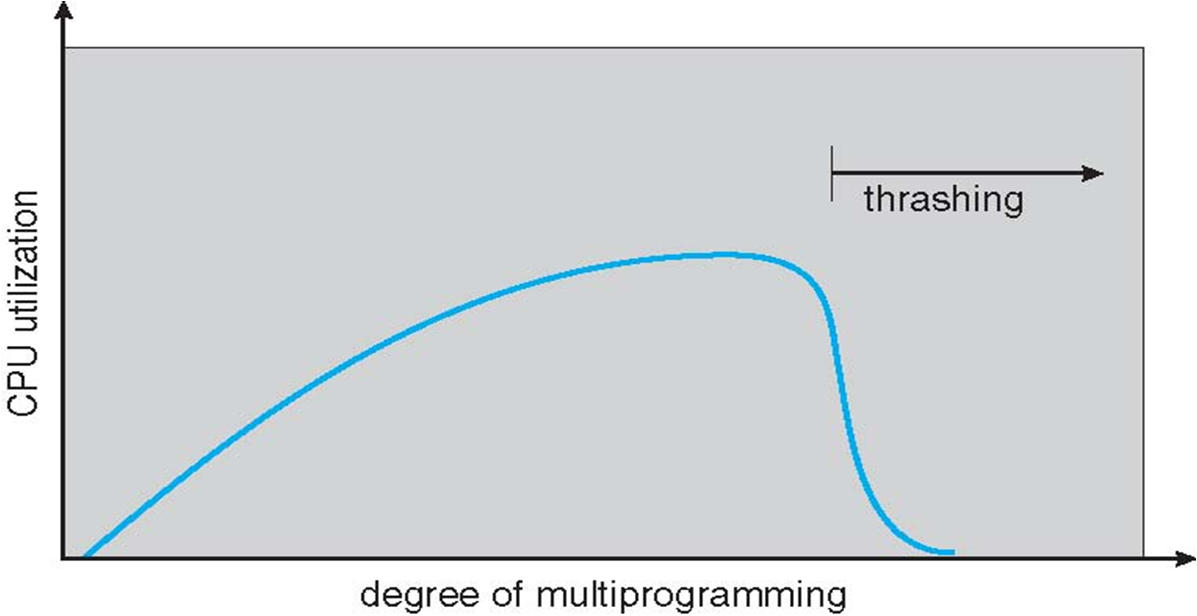 Paging strategies
Demand paging
Only runs when a page fault occurs, loads only the requested page
Simple, only the requested pages will be loaded to RAM
Every time a new page is requested, a PF will be generated
This can significantly slow tasks down (CPU intensive task will become I/O intensive)
E.g. iterated over a large data structure
Every PF will enter the task into waiting state  high number of context changes, inefficient I/O operations
Anticipatory paging
It’s try to figure out which pages will be requested
It is based on the locality properties of the tasks
And the tasks PF rate, higher PFF  more pages should be loaded to RAM
A good prediction will significantly lower the number of page faults
A „less good” prediction may load pages which are unnecessarily using the RAM at the moment
If there are enough RAM, it isn’t a serious problem
Observing the global PFF, the number of active tasks can be determined
In order to avoid trashing, a number of active tasks should be decreased
Page replacement algorithms – introduction
A page has to be loaded, but there are no free frames
A used frame has to be picked, which will be moved to the swap space and mark as free
The picking based on
Accessed bit: Is it used „recently”?
Dirty bit: Is the contents modified?
The allocation time of the frame
The latest access time of the frame
Reference counter: how many task uses this frame?
The properties of page replacement algorithms
Ideal solution: seeing the future
It is similar to the estimation of the CPU burst of a task
In practice, the prediction is based on the behavior in the past
The frame to swap may be chosen from the actual task’s (local) range or from the global range
Algorithms (details on following slides)
FIFO: the page loaded first will be replaced first
Second chance (SC): oldest and not accessed page
Least Recently Used (LRU): the oldest accessed page
Least Frequently Used (LFU): the most rarely used page
Not Recently Used (NRU): Non accessed and non modified page
FIFO page replacement and Bélády’s anomaly
Simple, low overhead, backward looking algorithm
When a page is associated with a frame (loaded into the RAM) it will be queued in a FIFO queue
If a free frame is needed
From the front of the queue a page table entry is picked
The associated frame will be written to the HDD
The frame will be freed and the new allocation can be made
What happens if we increase the available frame count?
It is expected that PF rate will decrease
In practice this isn’t always the case: from time to time the PF rate will increase when the available frame count is higher
This is called the Bélády’s anomaly (László Bélády, IBM virtual memory management)

Evaluating FIFO algorithm
Simple, simple implementation, low overhead
The estimation of the future demand is poor
It cannot differentiate between modified and unchanged pages, it may replace unchanged pages  unnecessary disk operations
Example of Bélády’s anomaly
Number of PF when the FIFO size is 3: 9
Number of PF when the FIFO size is 4: 10
time
Second chance (SC) page replacement algorithm
SC also uses FIFO data structure
When a page is associated with a frame it will be queued in a FIFO queue

From the front of the queue the page table entry is picked
If (accessed_bit == 1) //MMU sets this bit
accessed_bit = 0;
The page table entry is moved back to the back of the queue
Else
The page is not used recently, so this will be replaced

Evaluating SC algorithm
Simple, simple implementation, low overhead
The future demand estimation is better than pure FIFO
The accessed bit is showing the recent usage of a page
It still cannot differentiate between modified and unchanged pages, it may replace unchanged pages  unnecessary disk operations
Least Recently Used (LRU) page replacement algorithm
The pages are ordered in a queue based on their last access time
There are multiple implementations based on the MMU HW
The page table entries are stored in an ordered chained list
There are also a reference counter for each page
The page with the smallest value will be replaced

Evaluating LRU algorithm
Complex, high overhead, is should be implemented only with HW support
It gives a very good estimation of the future usage of the pages
Problem: a new page can be replaced with high priority
It still cannot differentiate between modified and unchanged pages, it may replace unchanged pages  unnecessary disk operations
Least Frequently Used (LFU) page replacement algorithm
The simplified version of the LRU alg.
It can be implemented without HW support
The OS periodically checks that a page is used or not, if used a counter will be incremented
This not happens with every memory operation like in LRU

Evaluating LFU algorithm
Medium overhead
It’s a rather good estimation of the future uses of pages
Problem: a new page can be replaced with high priority
The counter can overflow (aging can handle this)
It still cannot differentiate between modified and unchanged pages, it may replace unchanged pages  unnecessary disk operations
Not Recently Used (NRU) page replacement algorithm
The refined version of the SC alg.
Beside the accessed bit, the dirty bit is also taken into account
With this two bit, a „priority” is assigned to each page
acc=0, dirty = 0  pri = 0
acc=0, dirty = 1  pri = 1
acc=1, dirty = 0  pri = 2
acc=1, dirty = 1  pri = 3
If a frame is needed, the one with the smallest priority will be chosen

Evaluating NRU algorithm
Low overhead, good utilization of the HW bits
Better estimation than SC
It can differentiate between the modified and unchanged pages
Page locking
Multiple algorithms suffer from the same problem: the newly loaded pages
The newly loaded pages don’t have „past”, ( e.g.: no counter values)
Therefore the future is hard to estimate
There is high chance this pages will be replaced

Pages under I/O operation cannot be replaced
I/O operations using physical addresses
With DMA, these operation can be done without the CPU (in the background, simultaneously)

Page locking can solve these problems
A special page lock bit is used
The locked pages cannot be replaced
The locking is maintained until the end of the I/O operations
With LRU and LFU algorithms the page is usually locked until it’s first access
Providing free frames: page daemon task
The page replacement usually happens at the „wrong” time
The replacement happens when there are no free frames, so it must happen
The free frames can be run out because the high system load  this isn’t an ideal time for page replacement (context change, I/O, etc.)
It would be better to do this when the system load is low
Page daemon task (kswapd, Working Set Manager)
It runs periodically by the kernel
It tries to maintain the number of free frames between two thresholds
If the number drops below a minimum value, then additional frames will be freed up (e.g.: with NRU alg.), until the maximum value is reached
It may maintain the data structures for page replacement algorithms
Resetting accessed bit
Aging the counters
This kernel process may also perform the page replacement also
Despite the operation of this task, if the free frames still run out, the page replacement should be performed ASAP
Summary
The concept of abstract virtual machine in multiprogrammed systems
The tasks get their own virtual memory range
The tasks of the kernel’s memory manager
Translating between virtual and physical addresses
Usually there are not enough physical memory  swapping
The memory is organized into pages/frames/blocks to avoid fragmentation
The virtual pages are assigned to RAM frames or disk blocks
The memory ranges of different tasks are protected
To improve efficiency some ranges can be shared
Address translation
Works with HW support (MMU, TLB)
If the HW generates page fault IT, the SW page management steps in
The kernel manages page faults (PF), it tries to avoid thrashing
There are different page replacement algorithms to free physical frames
It tries to decrease the PF rate with future page demand allocation